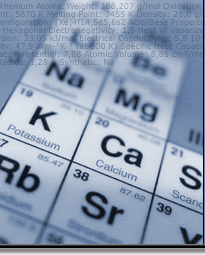 СОЕДИНЕНИЯЩЕЛОЧНОЗЕМЕЛЬНЫХ МЕТАЛЛОВ
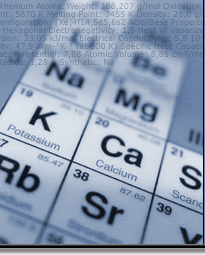 Соединения щелочноземельных металлов
Оксиды щелочноземельных металлов
Тип и класс веществ
Физические свойства
Химические свойства
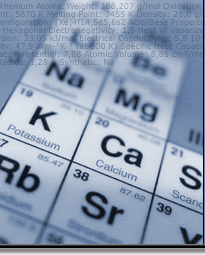 Соединения щелочноземельных металлов
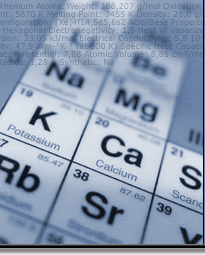 Соединения щелочноземельных металлов
01.12.2013
4
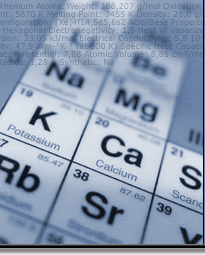 Проверь себя
С помощью уравнений реакций осуществите превращения:
1)      Сa → СaO → Сa(OН)2
                  Сa(OH)2 → СaCO3

Ва → ВаO → Ва(OH)2 → ВаSO4
                   Ва(OH)2
01.12.2013
5
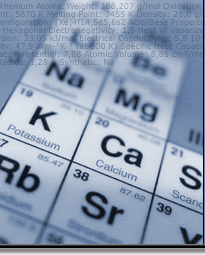 Проверь себя (работа в группах)
Составьте генетический ряд, отразив взаимопревращение разных форм одного химического элемента на примере щелочноземельного металла.
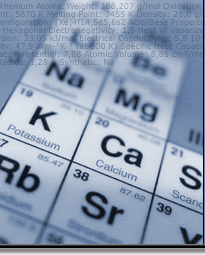 Домашнее задание:
§ 12  табл. Соединения щелочноземельных металлов.
Написать уравнения реакций с помощью которых можно осуществить два любых превращения  из составленных учащимися на уроке.